Конкурс знатоков                        химии                  и биологии
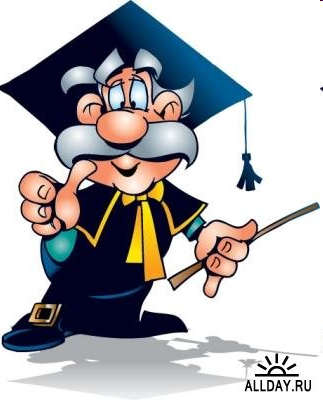 Крестики
нолики
10
20
30
40
50
Одна голова 
хорошо, а вместе 
лучше
10
20
30
40
50
Химическая
лаборатория
10
20
30
40
50
Раз ромашка, 
два ромашка…
10
20
30
40
50
Черный ящик
10
20
30
40
50
Сера
10 баллов
Cu2SO4
H2S
CuSO4
H2
CuO
H2O
Cu2O
S
SO2
Сера *
10 баллов
Cu2SO4
H2S
CuSO4
H2
CuO
H2O
Cu2O
S
SO2
Галогены
20 баллов
O2
KOH
MgCl2
Cu2SO4
H2
Na
Fe(OH)3
NaBr
KF
Галогены *
20 баллов
O2
KOH
MgCl2
Cu2SO4
H2
Na
Fe(OH)3
NaBr
KF
30 баллов
Азот и фосфор
NO2
N2
CuNO3
Cu(NO3)2
NO
H2O
H2O
NH3
N2O
30 баллов
Азот и фосфор *
NO2
N2
CuNO3
Cu(NO3)2
NO
H2O
H2O
NH3
N2O
Металлы I и II групп 
главных подгрупп
40 баллов
Cl2
H2
Mg
Ba(OH)2
O2
HCl
KOH
Ba
H2O
Металлы I и II групп 
главных подгрупп
40 баллов
Cl2
H2
Mg
Ba(OH)2
O2
HCl
KOH
Ba
H2O
50 баллов
Алюминий и железо
CuSO4
HCl
O2
Cl2
KOH
CuO
NaCl
Mg
H2
50 баллов
Алюминий и железо*
CuSO4
HCl
O2
Cl2
KOH
CuO
NaCl
Mg
H2
10 баллов
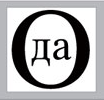 Вода
20 баллов
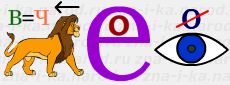 Человек
30 баллов
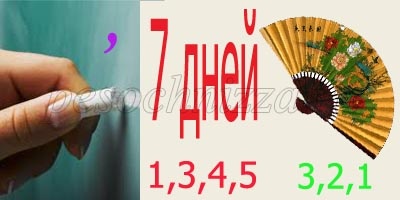 Менделеев
40 баллов
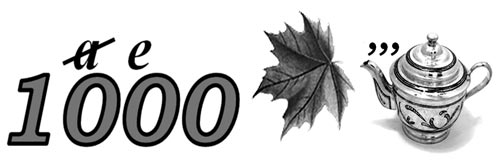 Тысячелистник
50 баллов
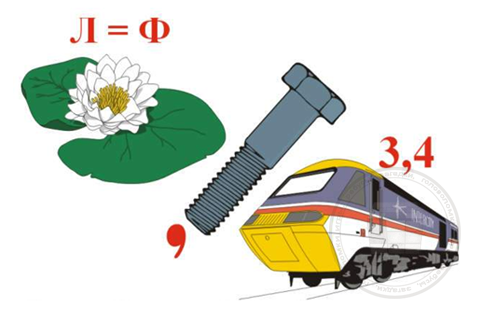 Фотосинтез
Сера
10 баллов
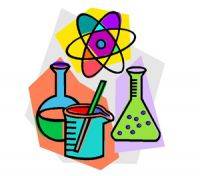 В каждую из пробирок наливаются реактивы (нитрат серебра и хлорид бария).
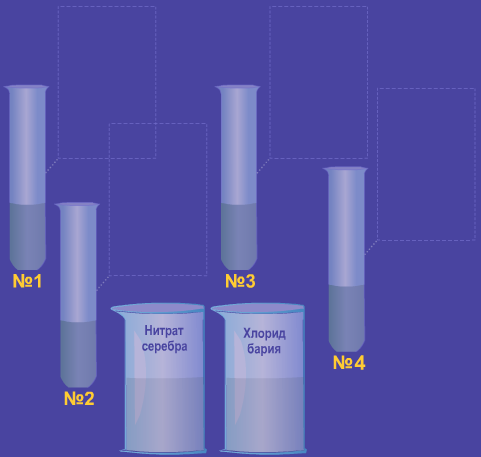 Определите, в какой из пробирок находится каждое из веществ:
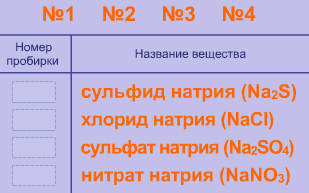 В каждую из пробирок наливается реактив (нитрат серебра).
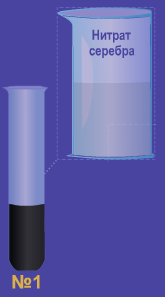 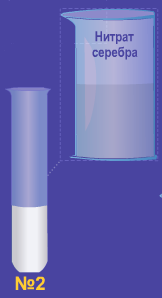 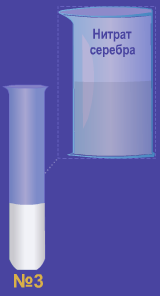 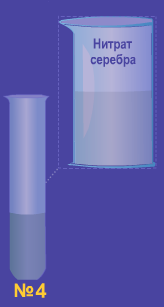 В каждую из пробирок наливается реактив 
( хлорид бария).
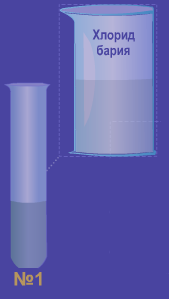 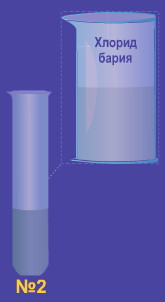 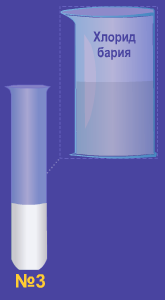 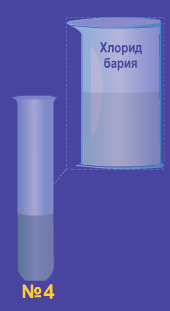 Правильный ответ:
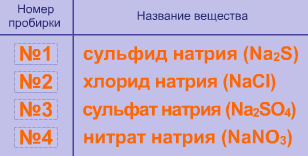 20 баллов
Галогены
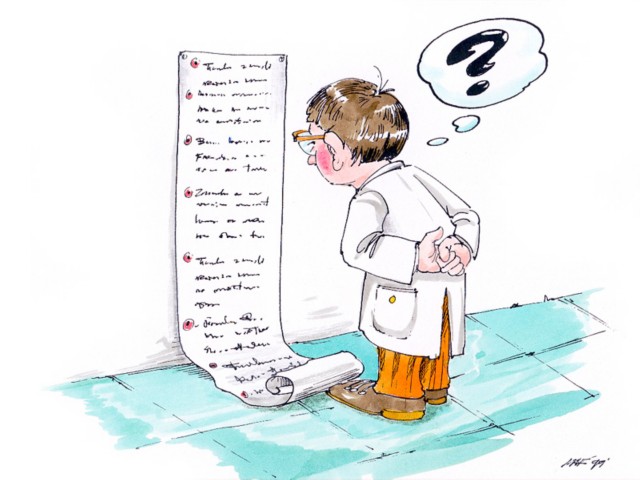 В каждую из пробирок наливается реактив (нитрат серебра).
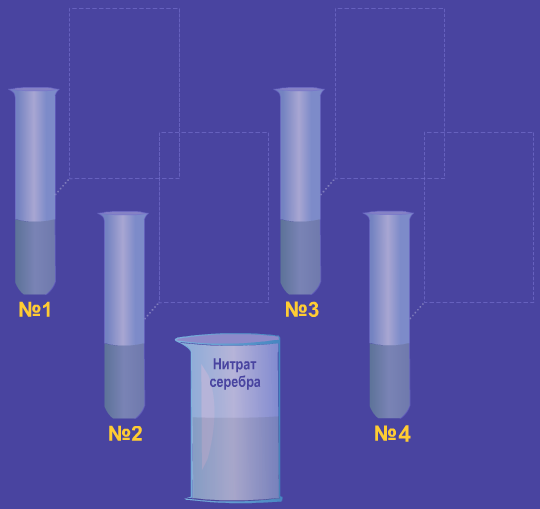 Определите, в какой из пробирок находится каждое из веществ:
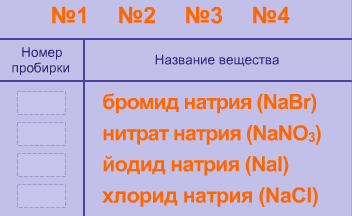 В каждую из пробирок наливается реактив (нитрат серебра).
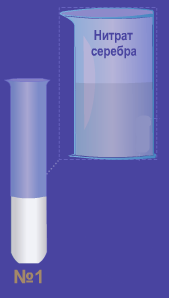 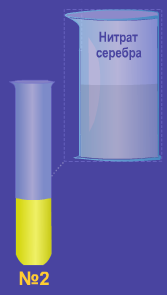 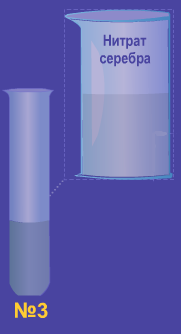 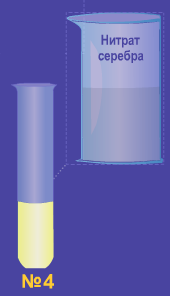 Правильный ответ:
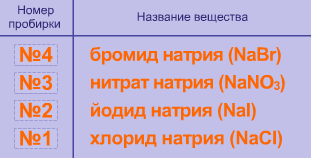 30 баллов
Азот и фосфор
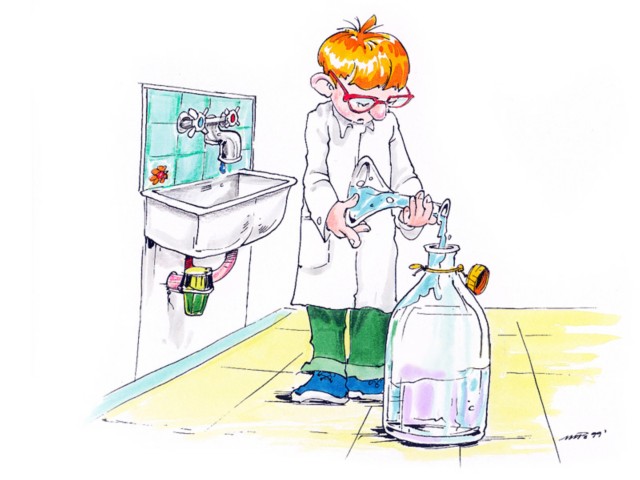 В каждую из пробирок наливаются реактивы (нитрат серебра и хлорид бария).
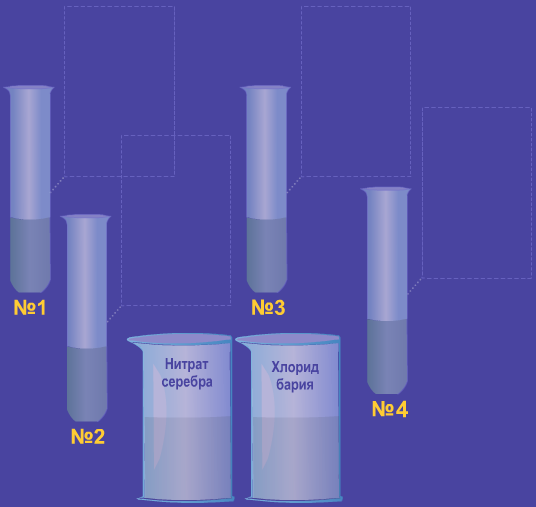 Определите, в какой из пробирок находится каждое из веществ:
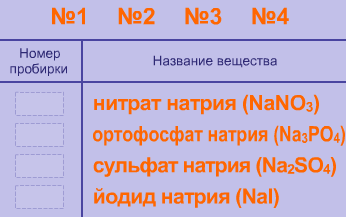 В каждую из пробирок наливается реактив (нитрат серебра).
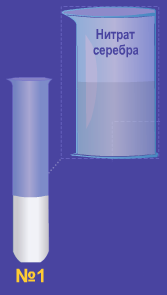 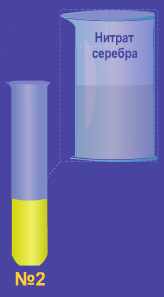 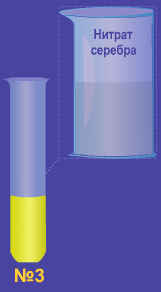 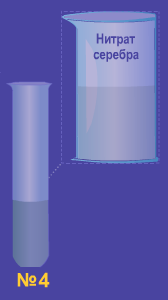 В каждую из пробирок наливается реактив 
( хлорид бария).
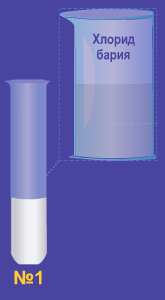 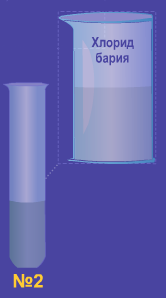 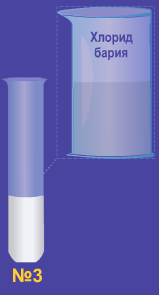 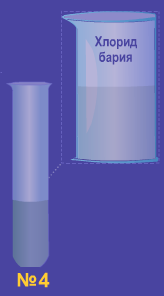 Правильный ответ:
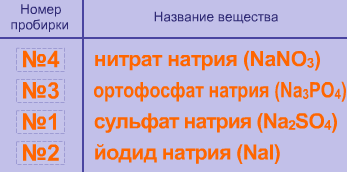 40 баллов
Металлы I и II групп 
главных подгрупп
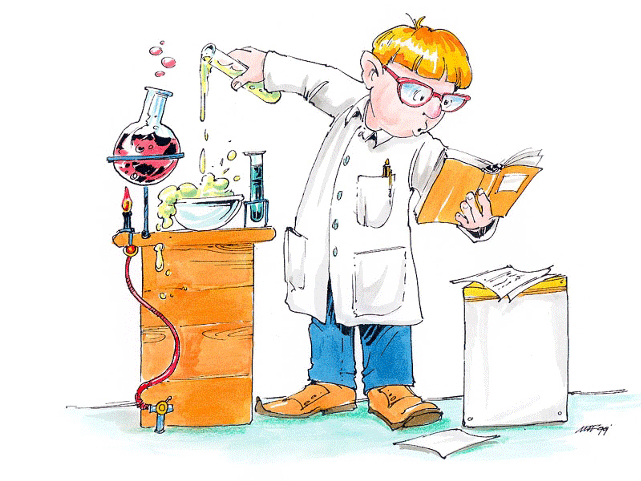 Каждая пробирка с раствором вносится 
в пламя спиртовки.
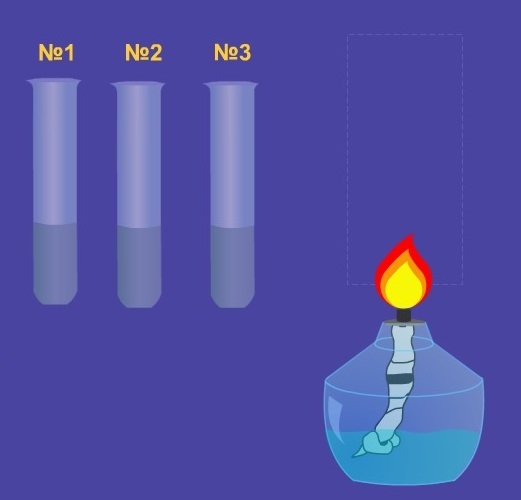 Определите, в какой из пробирок находится каждое из веществ:
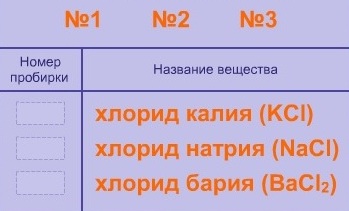 В пламя вносится пробирка №1
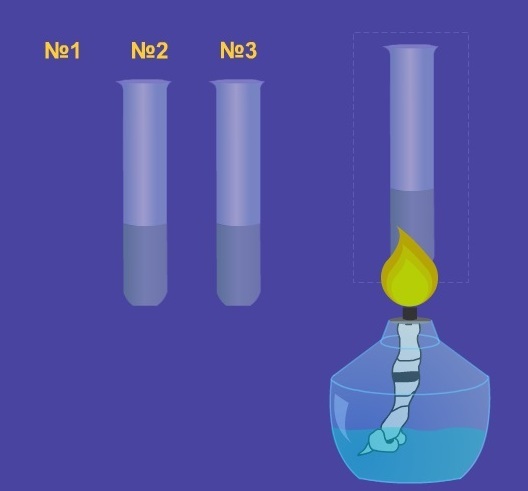 В пламя вносится пробирка №2
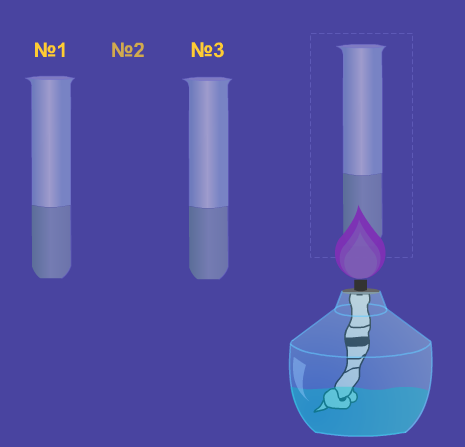 В пламя вносится пробирка №3
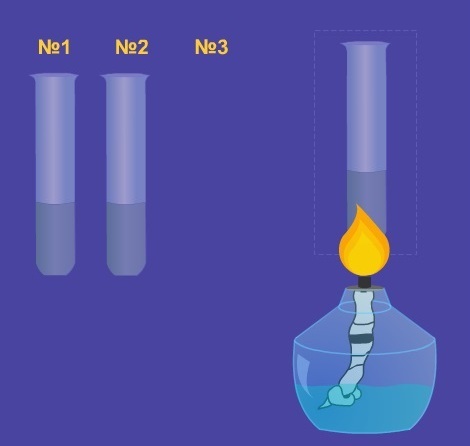 Правильный ответ:
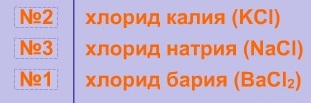 Алюминий 
и железо
30 баллов
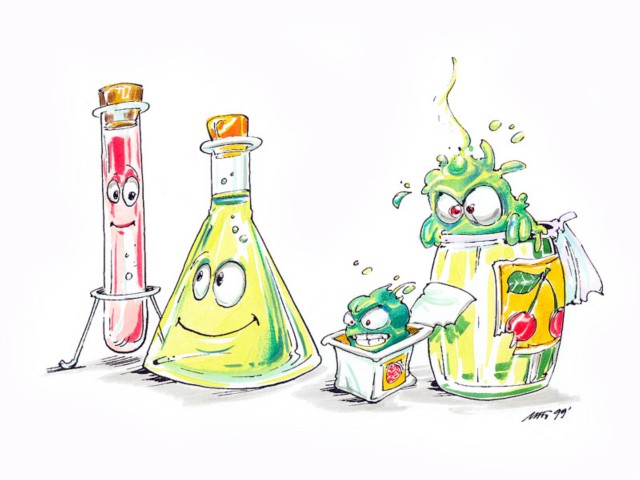 В каждую из пробирок наливается реактив (гидроксид натрия).
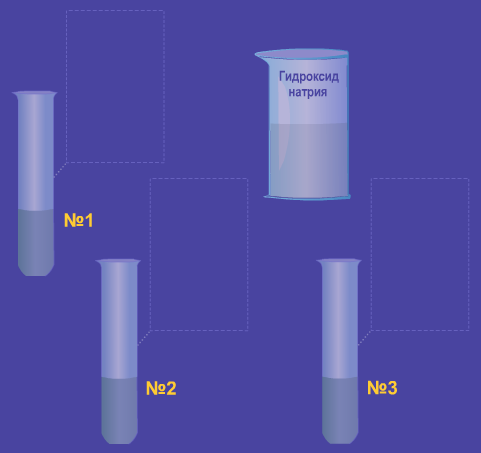 Определите, в какой из пробирок находится каждое из веществ:
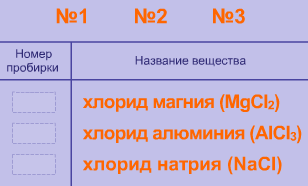 В пробирку № 1 наливается реактив 
(гидроксид натрия).
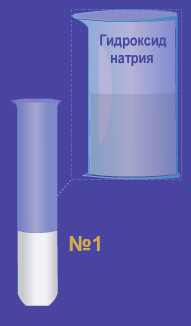 В пробирку № 2 наливается реактив 
(гидроксид натрия).
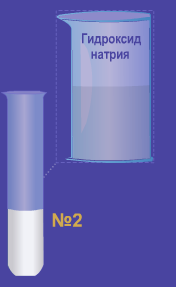 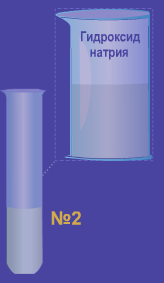 Начало реакции
Окончание  реакции
В пробирку № 3 наливается реактив 
(гидроксид натрия).
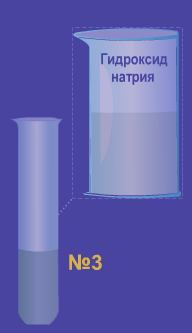 Правильный ответ:
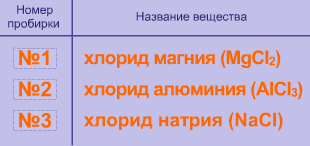 10 баллов
Когда египетская царица Клеопатра устроила пир в честь римского полководца Антония, пол в зале был устлан слоем лепестков толщиной в локоть. Лепестки каких цветов это были?
10 баллов
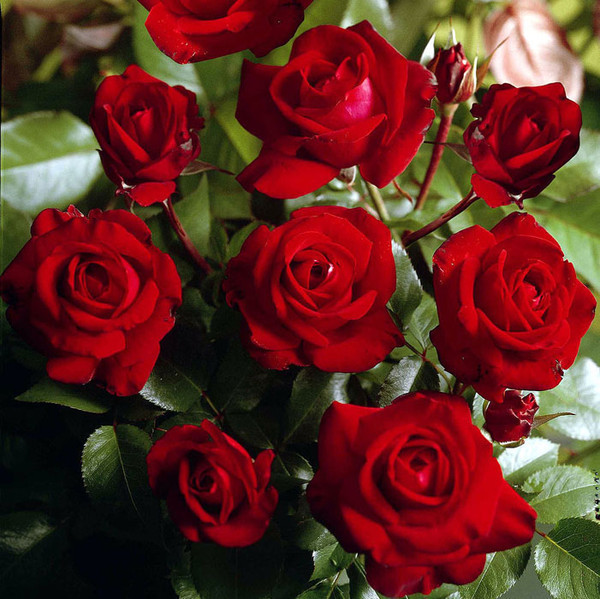 Розы
20 баллов
Один из воинов Александра Македонского писал об этом растении: «…производит мёд без помощи пчёл…». Назовите это растение.
20 баллов
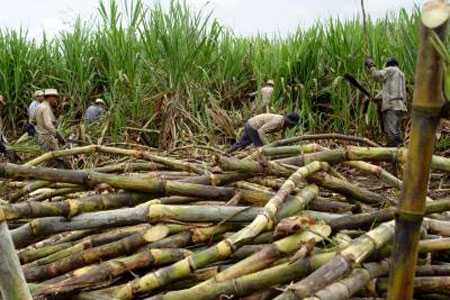 Сахарный тростник
Сахарный ссстростник
30 баллов
Назовите культурное растение, к которому относится такое выражение: «Аристократ среди злаков, сын воды и солнца, пища богов».
30 баллов
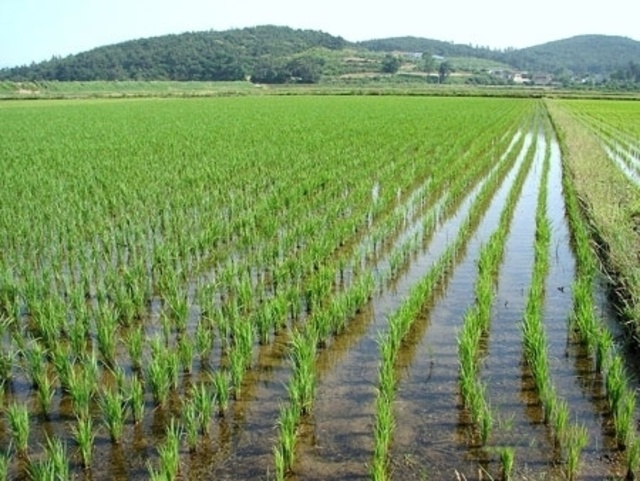 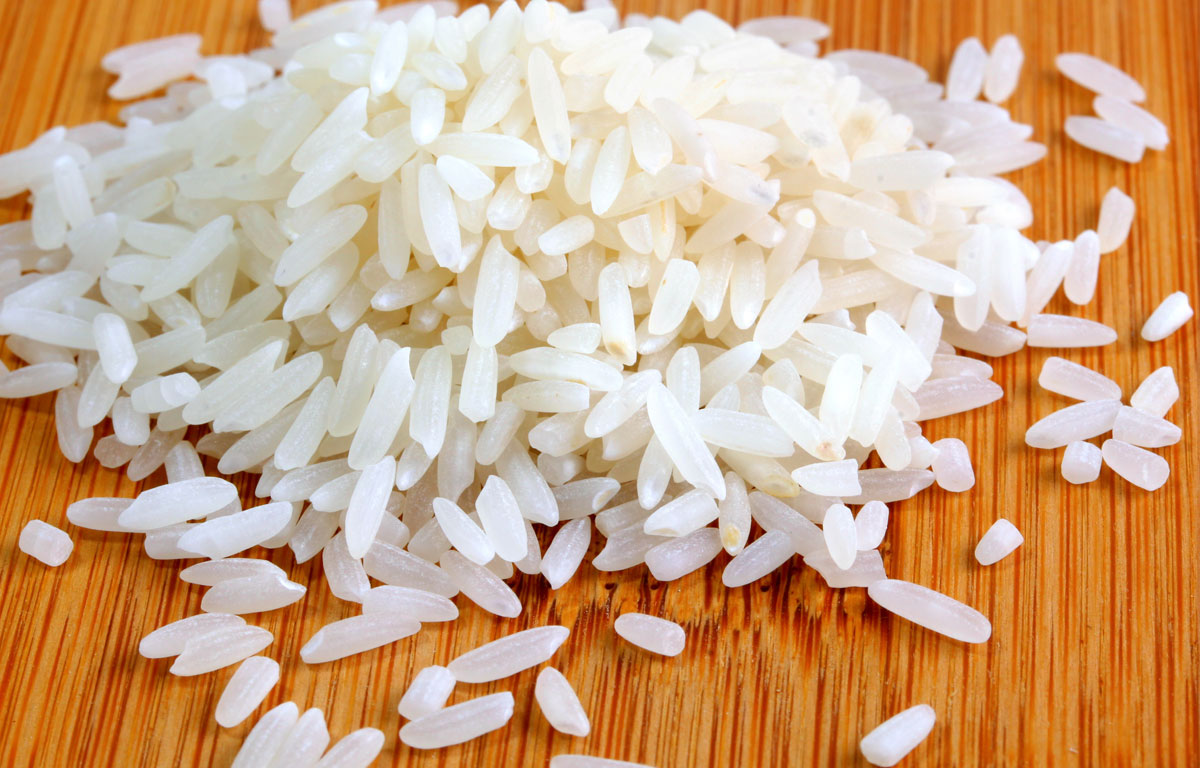 Рис
Рис
40 баллов
В Древнем Риме их называли «невиданно вкусные оранжевые армянские яблоки». Карл Линней увековечил «армянское» происхождение этого культурного растения в его названии- армениака вульгарис. Что это за растение?
40 баллов
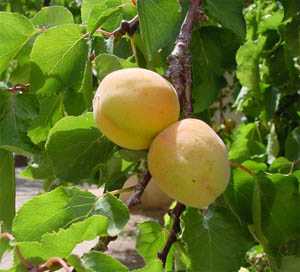 Абрикос
50 баллов
Во время войны за независимость между Англией и США английский шпион, сумевший устроиться поваром у генерала Вашингтона, приготовил ему блюдо с использованием ядовитых, как тогда считалось, плодов. Написав записку об отравлении Вашингтона, он покончил с собой. Эта записка была найдена только через много лет. Каким же овощем пытался отравить Вашингтона британский агент?
50 баллов
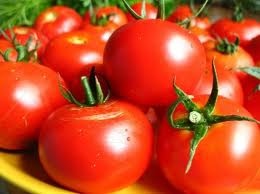 Томат
10 баллов
Это сложное вещество обладает уникальными физическими свойствами. При очень не большой молекулярной массе оно имеет аномально высокую температуру кипения. Это вещество – обязательный участник химических реакций, протекающих в живых организмах. Французский писатель Антуан де Сент – Экзюпери отзывался о нем: «…Нельзя сказать, что ты необходима для жизни. Ты – сама жизнь». Внимание, вопрос, что за вещество в черном ящике?
10 баллов
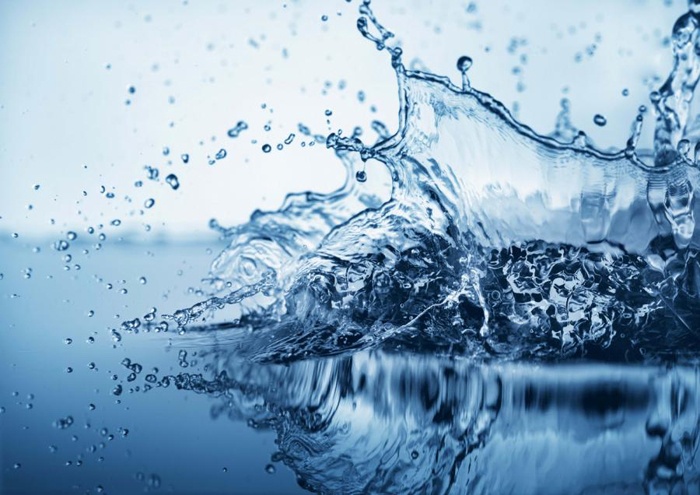 Вода
20 баллов
В «Чёрном ящике» лежит ветка растения с несъедобными листьями. Это растение было посвящено Богу науки и искусства Аполлону. Ими награждают художников, артистов и учёных в знак признания их творческих успехов. Именно отсюда происходит слово «лауреат». Что за растение лежит в «Чёрном ящике»? Где оно используется в настоящее время?
20 баллов
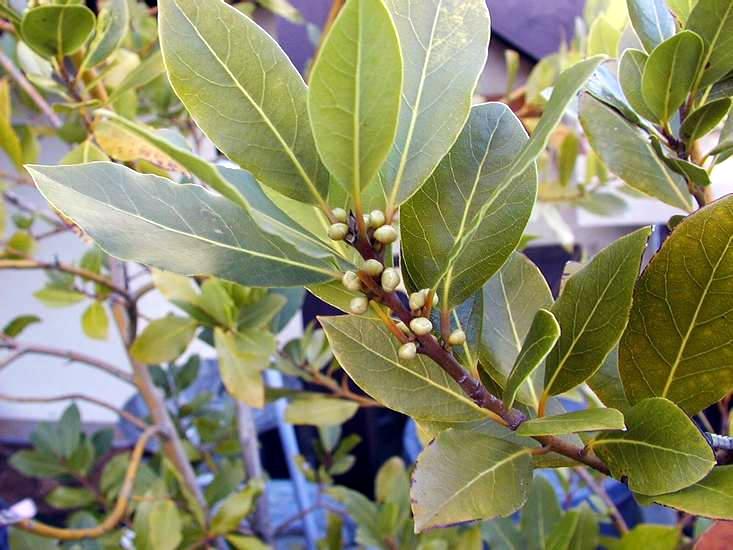 Лавр благородный
30 баллов
Когда этот металл был впервые получен в чистом виде, он ценился дороже золота. Царская семья получила в подарок набор столовых приборов, изготовленных из этого вещества. Довольно долго во время торжественных обедов, когда все придворные пользовались «дешевыми» приборами из золота и серебра, члены царской семьи могли себе позволить принимать пищу с помощью приборов из этого металла. Традиция изготовления столовых приборов из этого металла сохранилась и по сей день. Правда, сейчас они считаются дешевыми и свидетельствуют скорее  о нехватке денег, чем о богатстве. Внимание, вопрос, что за металл находится в черном ящике?
30 баллов
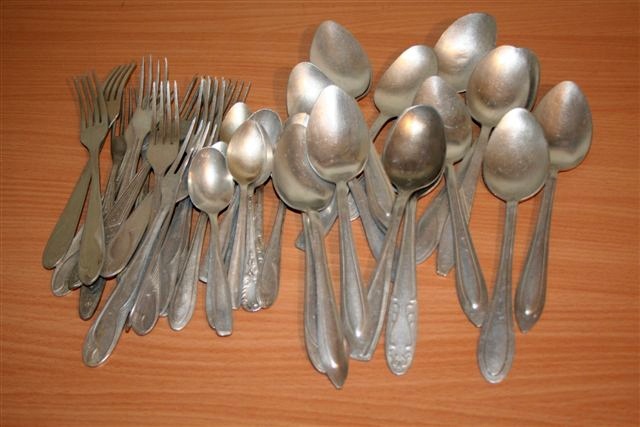 Алюминий
40 баллов
В «Чёрном ящике» лежит некое лакомство, созревающее на хорошо известном растении. 
     Его родина Мексика.     В 1874 году академик Северин в книге «Царство произрастания» писал : «Сие растение почитается способным исцелять раны. Наибольшее употребление семени есть в пищу попугаям; можно получать из него масло, пережженные семена имеют запах кофе и производят наливку почти столь же приятную».
40 баллов
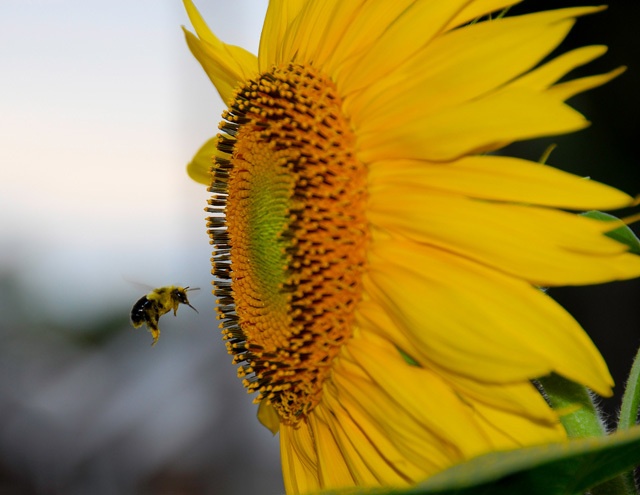 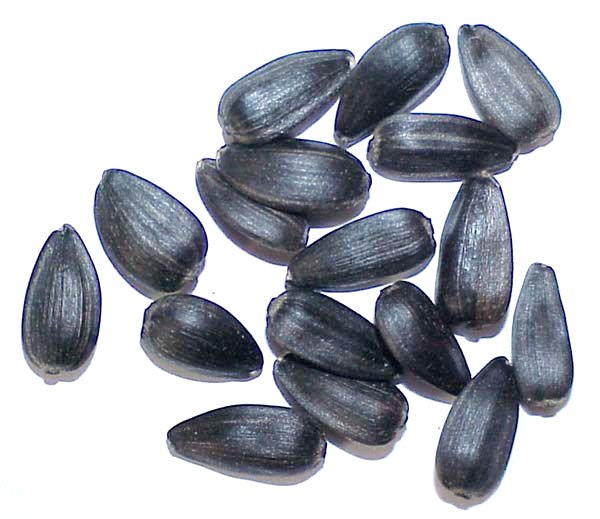 Семечки 
подсолнечника
50 баллов
В «Чёрном ящике» лежит талисман, который носили на груди средневековые рыцари. Ему приписывали чудесное свойство: якобы он способен предохранять воина от стрел и ударов мечей.Философы древности, разрезая этот загадочный объект поперек, объясняли своим ученикам строение вселенной, т.е. он был наглядным пособием при изучении астрономии. Во все времена и у всех народов ему приписывали лечебные свойства, а в среднее века утверждали, что даже его запах предохраняет от заболеваний. Что лежит в «Чёрном ящике»?
50 баллов
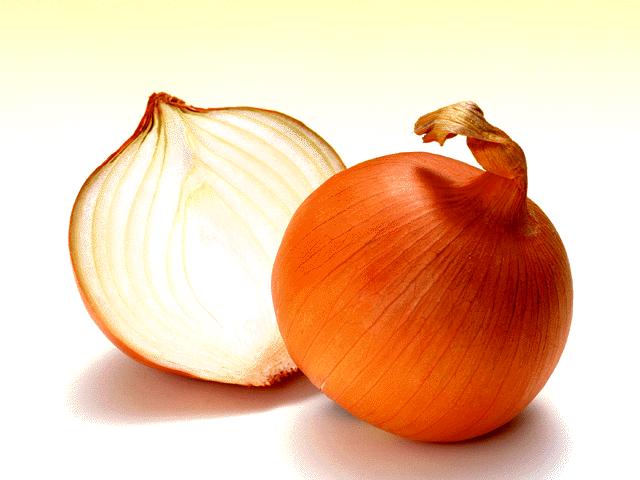 Луковица